SPRING  VALLEY  VILLAGE POLICE  DEPARTMENT
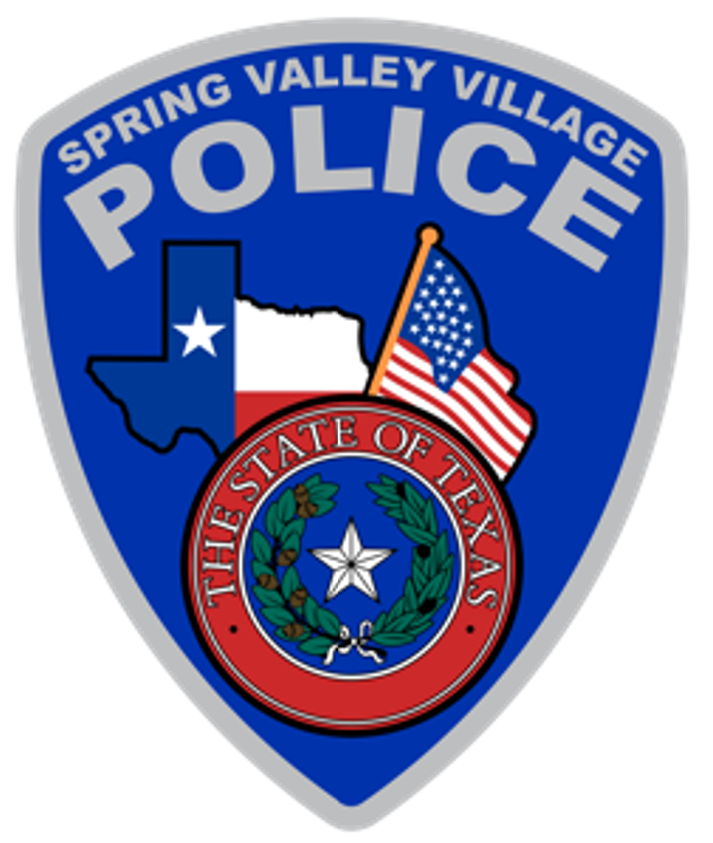 MONTHLY  NEWSLETTER:  
APRIL   2024
1025 CAMPBELL ROAD
HOUSTON, TX 77055
PHONE: 713-465-8323
COMMUNITY MATTERS.  
WE ARE A TEAM.
INTRODUCTION
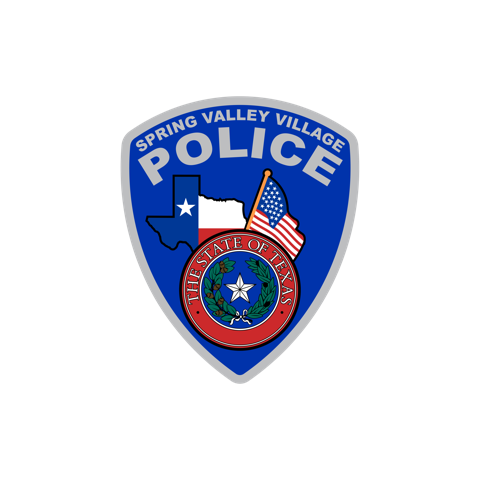 Hilshire Village Residents,
      April is Autism Awareness month.  Together we can make a better world for those with autism.  Visit www.springvalleytx.com to learn more about our Home Safe program.  You will find it in the Police Department drop down menu.
     Below are a few things to keep in mind while you go about your day to day activities.  As always we are available whenever you have concerns.
KEEP IN MIND:
Be sure to lock all doors and windows in your home, when you are not on the premises.
Bring all packages inside as soon as possible.
Lock your vehicle when it is unoccupied.
Be aware of increased activity regarding children playing outside.

Sincerely,
Chief M. Schulze
1025 CAMPBELL ROAD, HOUSTON, TX 77055  
PHONE: 713-465-8323 / EMAIL: DISPATCH@SPRINGVALLEYTX.COM
APRIL  2024
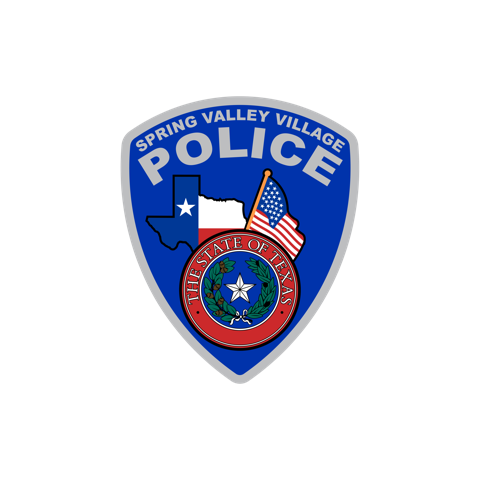 COMMUNITY MATTERS.
  WE ARE A TEAM.
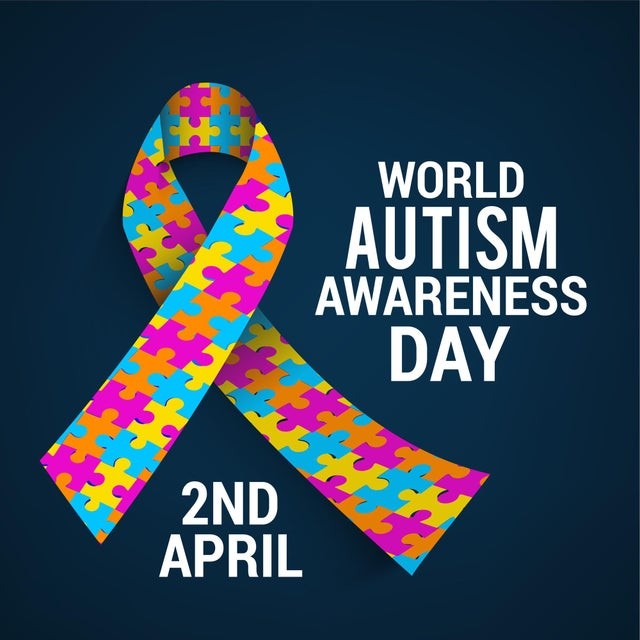 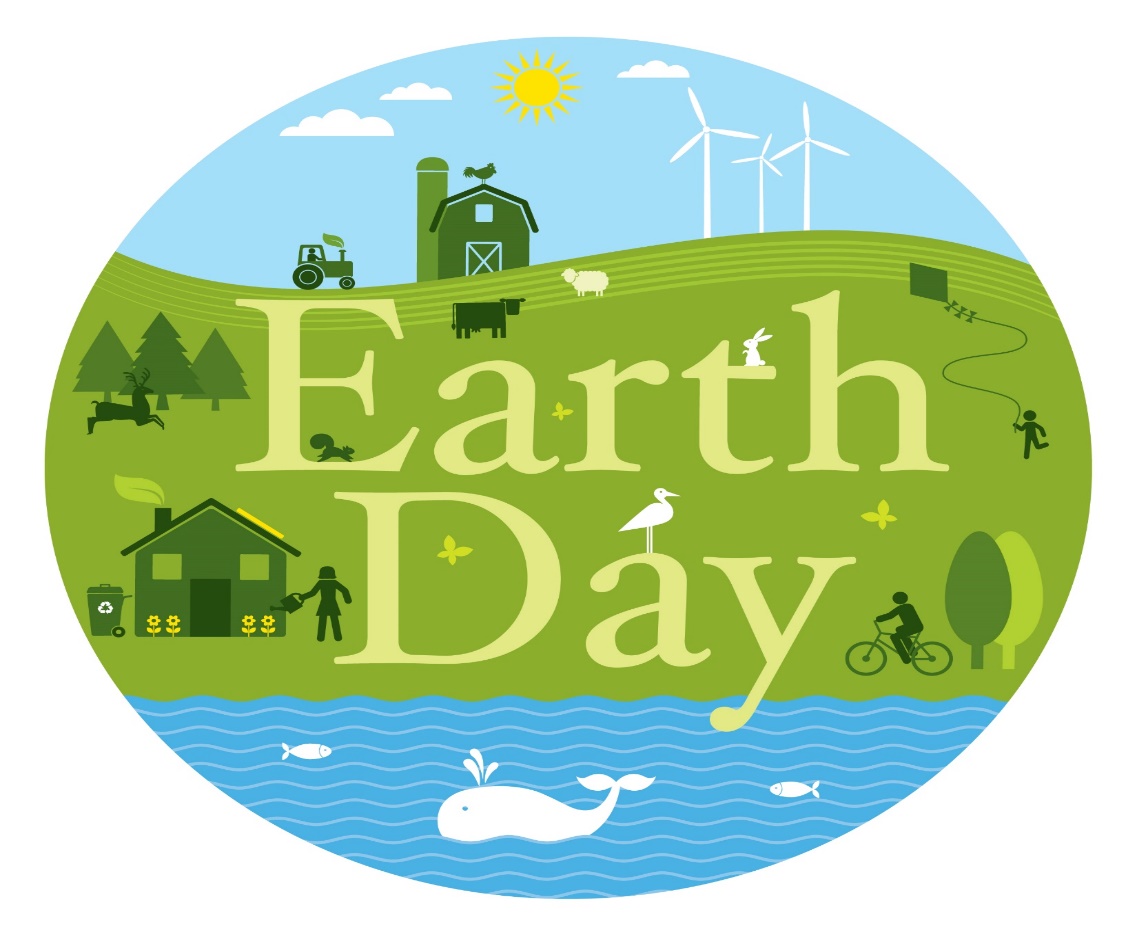 1025 CAMPBELL ROAD,  HOUSTON, TX 77055 / PHONE: 713-465-8323 / EMAIL: DISPATCH@SPRINGVALLEYTX.COM
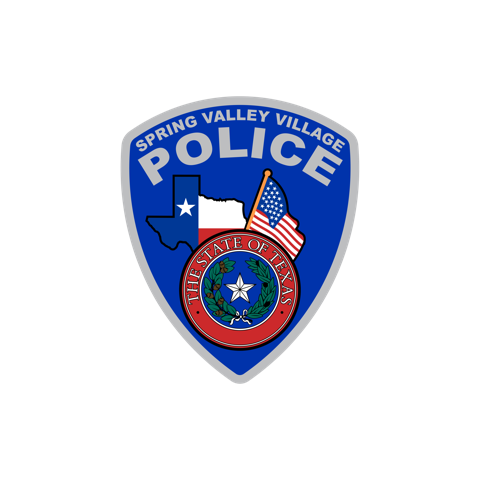 Happy National Public Safety Telecommunicators Week!

April 14-20, 2024 is National Public Safety Telecommunicators week.

     A big thank you to the 911 professionals that help keep us safe.  The dispatch team brings calm to chaos and often does it while seamlessly navigating multiple screens, radios, and communications.

      During the most stressful moments, telecommunicators become a beacon of life for the officers.  Not just this week, but throughout the year, we want to recognize the dedication and the sacrifices made by our first, first responders. 

     Also, congratulations to Angela Delgado for being selected as a Silent Hero by the Texas Chapter of NENA (National Emergency Number Assoc.).
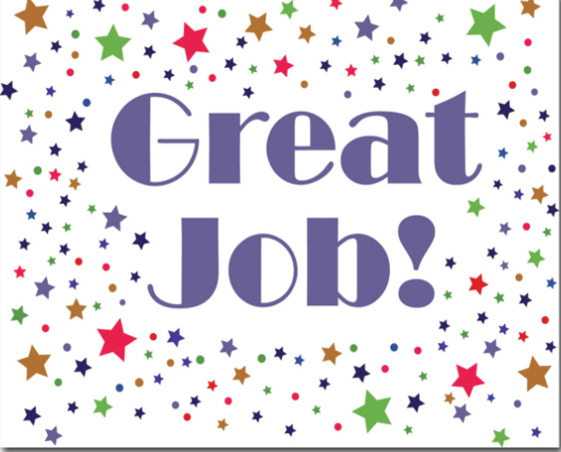 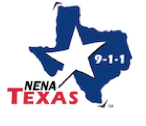 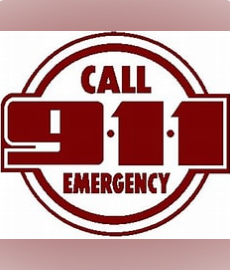 1025 CAMPBELL ROAD, HOUSTON, TX 77055  
PHONE: 713-465-8323 / EMAIL: DISPATCH@SPRINGVALLEYTX.COM
SPRING VALLEY VILLAGE POLICE DEPARTMENT
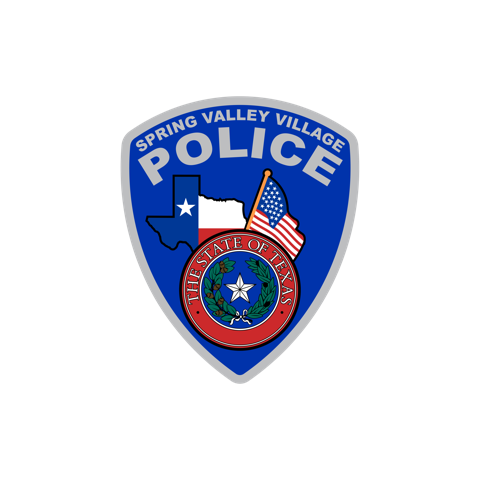 HILSHIRE VILLAGE
CALLS BY TYPE:    03-01-2024 THRU 03-31-2024
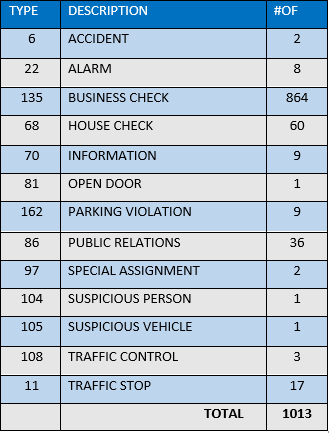 COMMUNITY MATTERS.
  WE ARE A TEAM.
1025 CAMPBELL ROAD, HOUSTON, TX 77055 
 PHONE: 713-465-8323 / EMAIL: DISPATCH@SPRINGVALLEYTX.COM
SPRING VALLEY VILLAGE POLICE DEPARTMENT
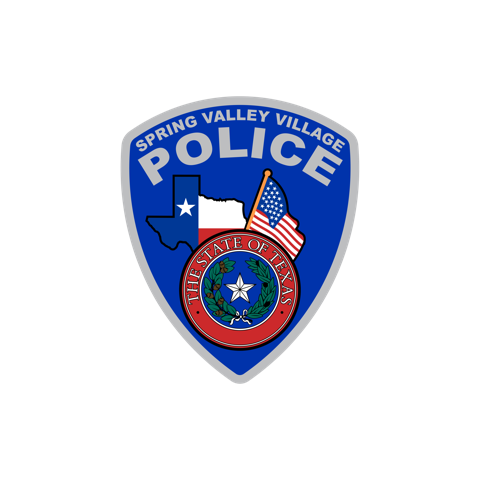 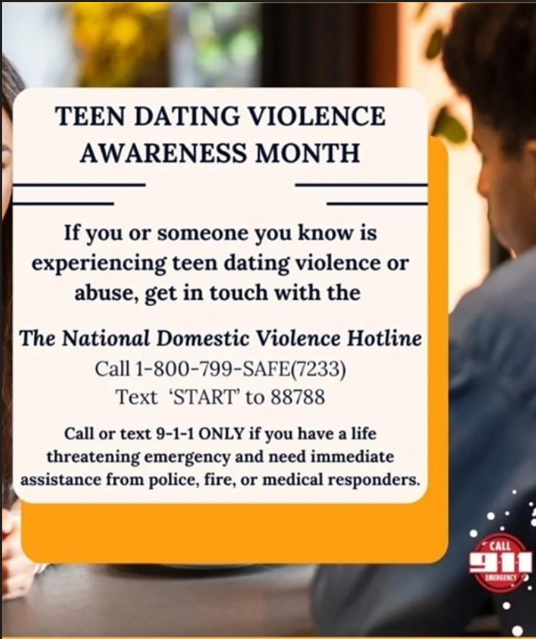 COMMUNITY MATTERS.
  WE ARE A TEAM.
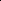 1025 CAMPBELL ROAD, HOUSTON, TX 77055 
 PHONE: 713-465-8323 / EMAIL: DISPATCH@SPRINGVALLEYTX.COM
SPRING VALLEY VILLAGE POLICE DEPARTMENT
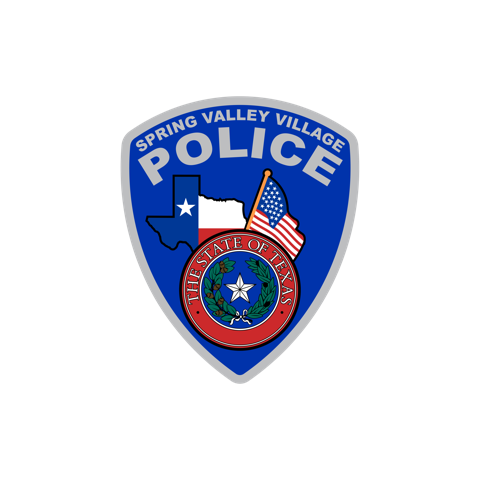 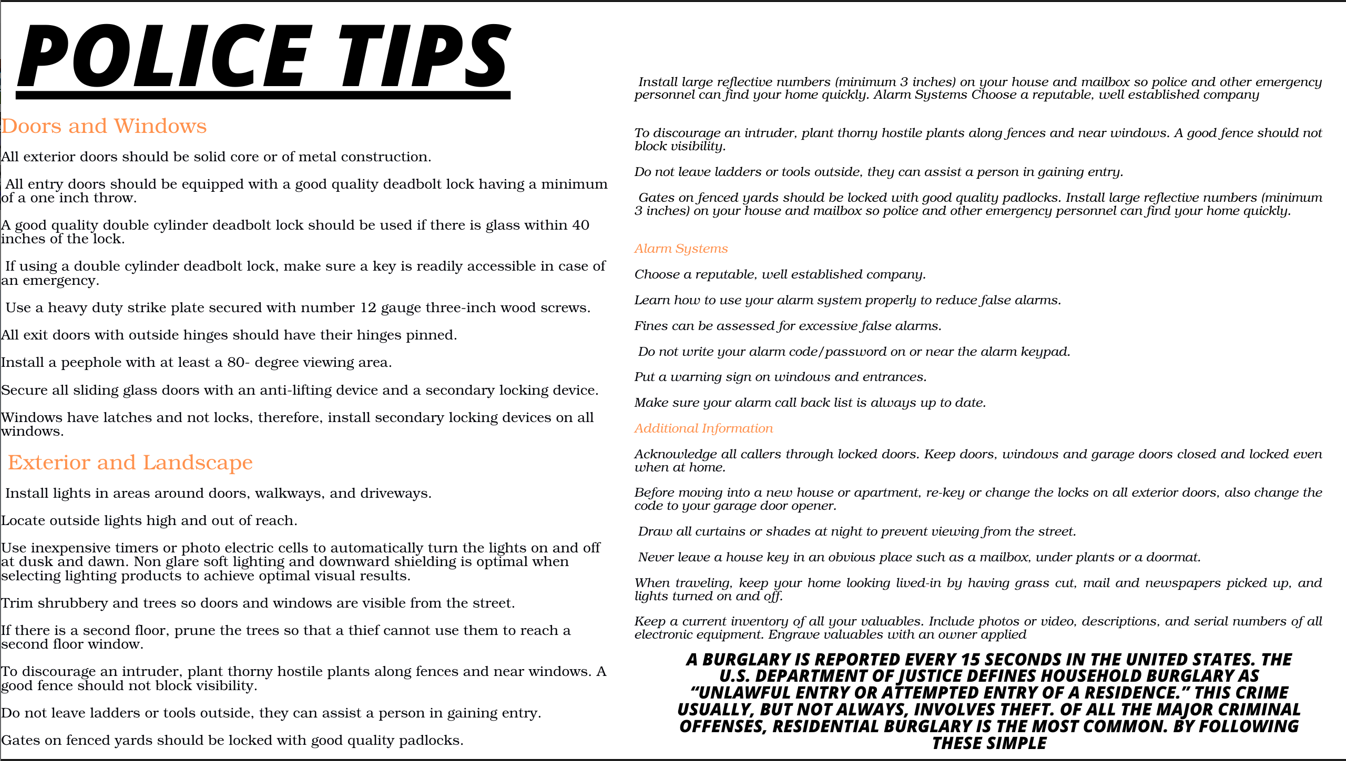 COMMUNITY MATTERS.
  WE ARE A TEAM.
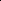 1025 CAMPBELL ROAD, HOUSTON, TX 77055 
 PHONE: 713-465-8323 / EMAIL: DISPATCH@SPRINGVALLEYTX.COM
IMPORTANT NUMBERS AT A GLANCE
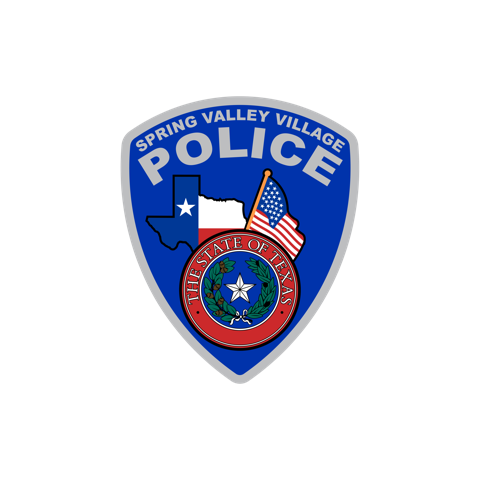 COMMUNITY MATTERS.
  WE ARE A TEAM.
1025 CAMPBELL ROAD, HOUSTON, TX 77055 / PHONE: 713-465-8323 / EMAIL: DISPATCH@SPRINGVALLEYTX.COM